LTC6812  PCN Datasheet Changes
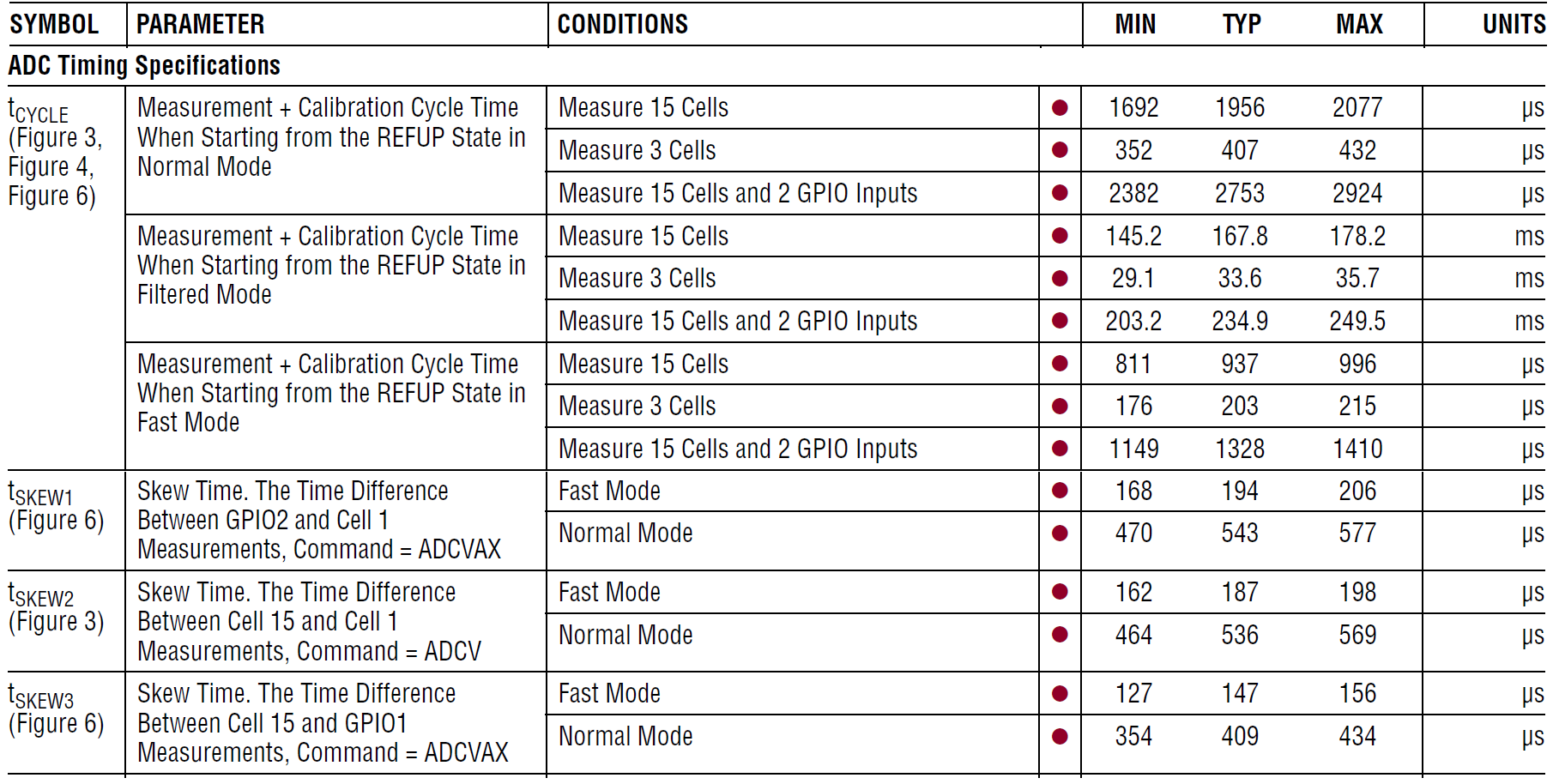 LTC6812-1
1
Analog Devices Confidential Information©2019 Analog Devices, Inc. All rights reserved.